A Time Line
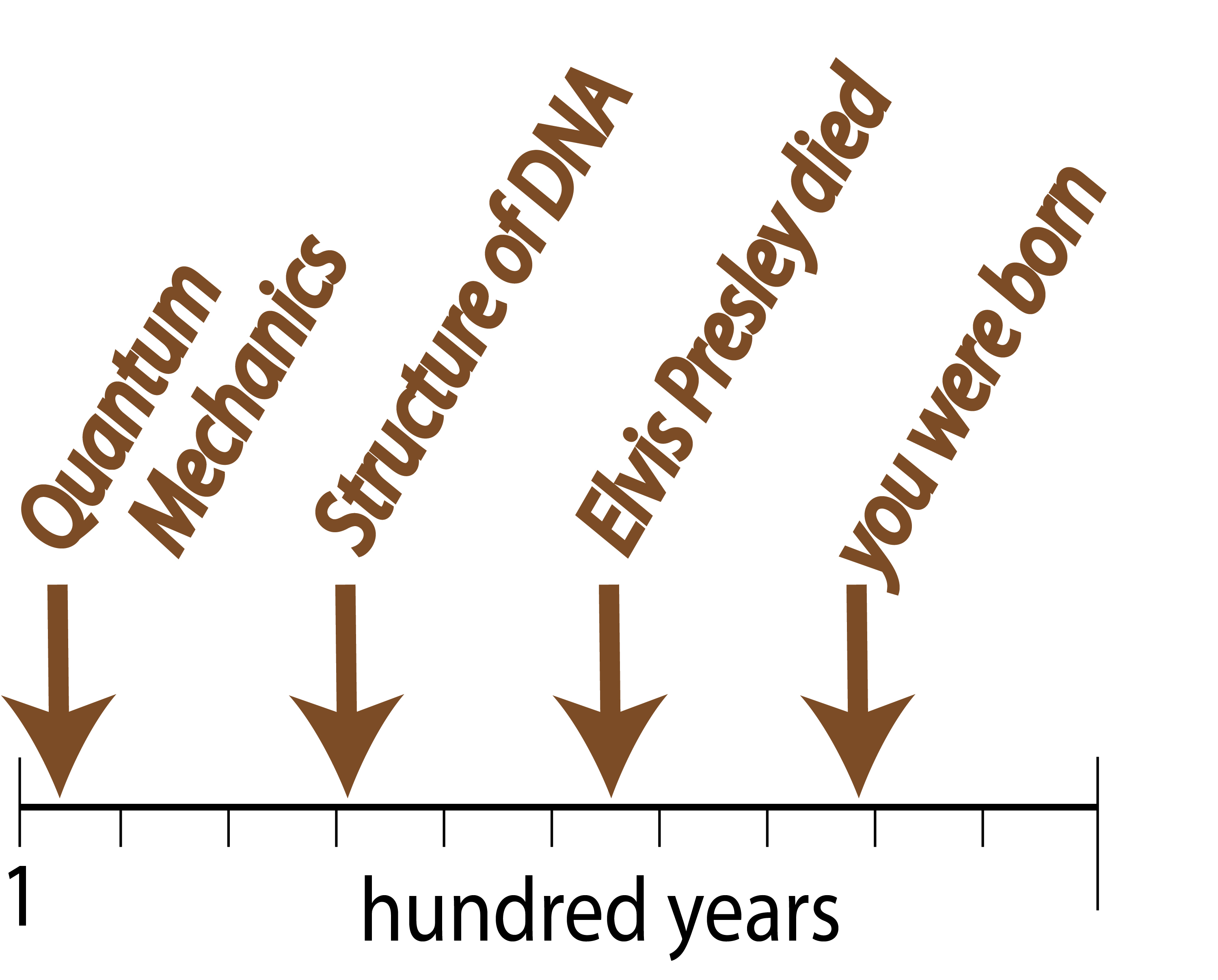 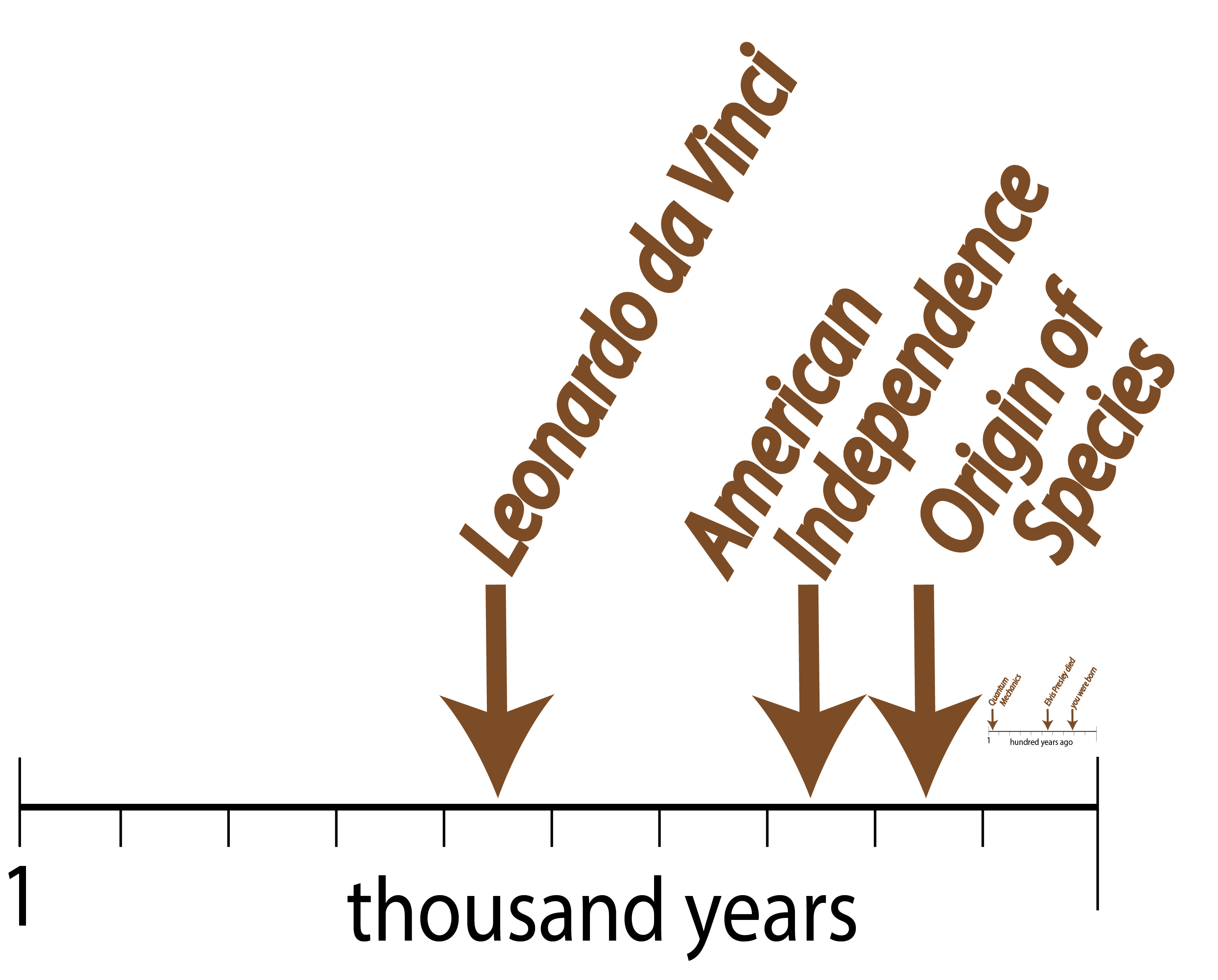 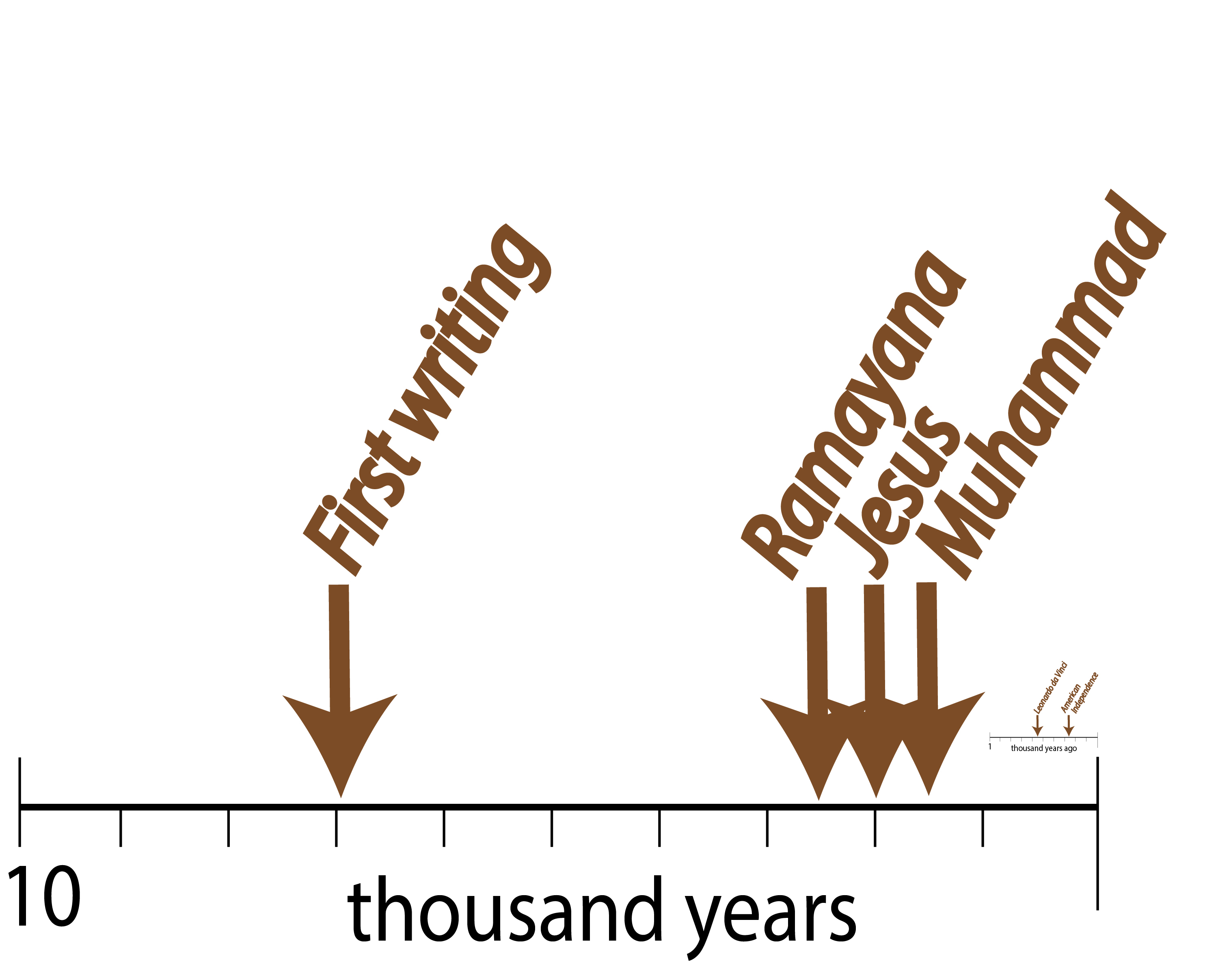 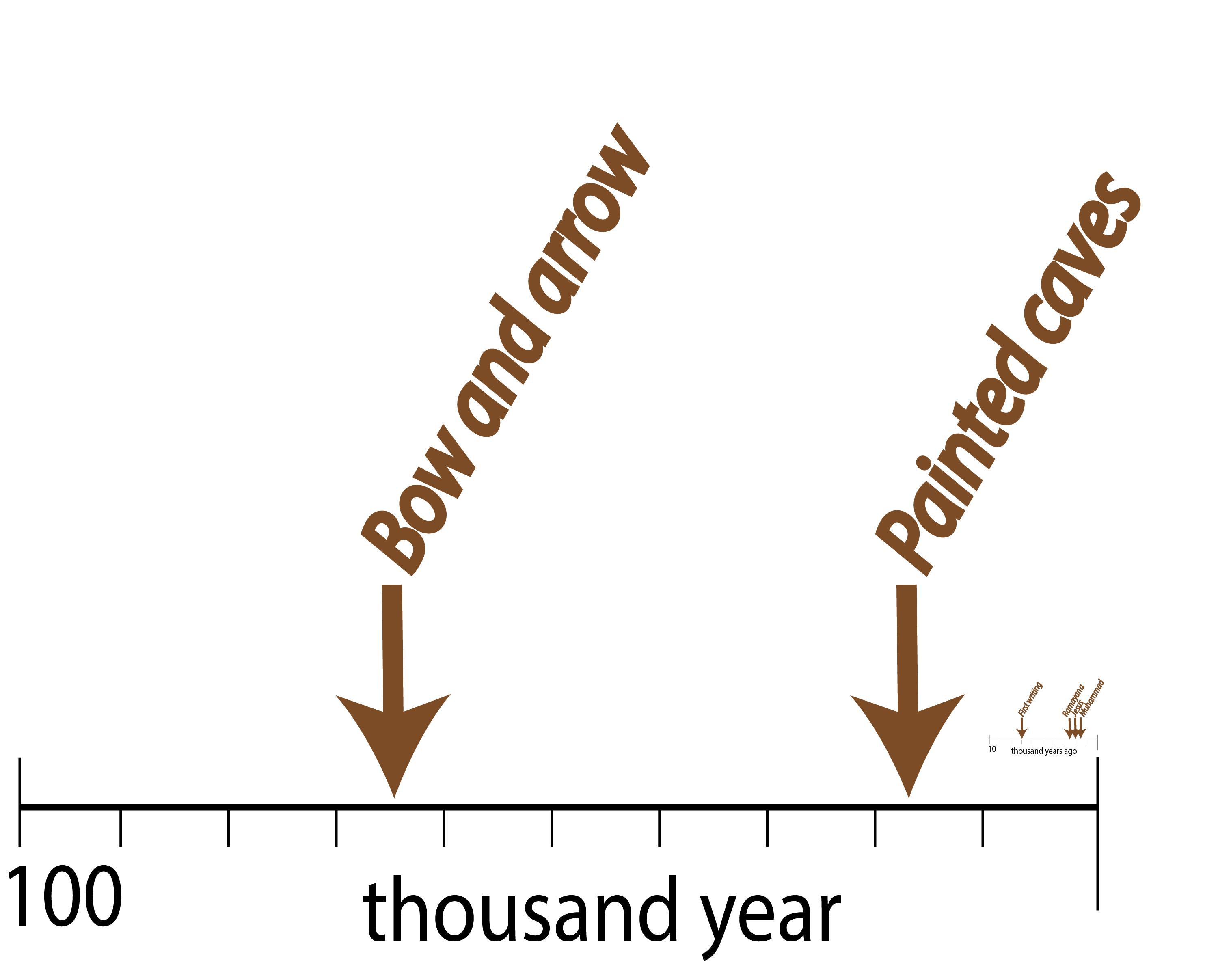 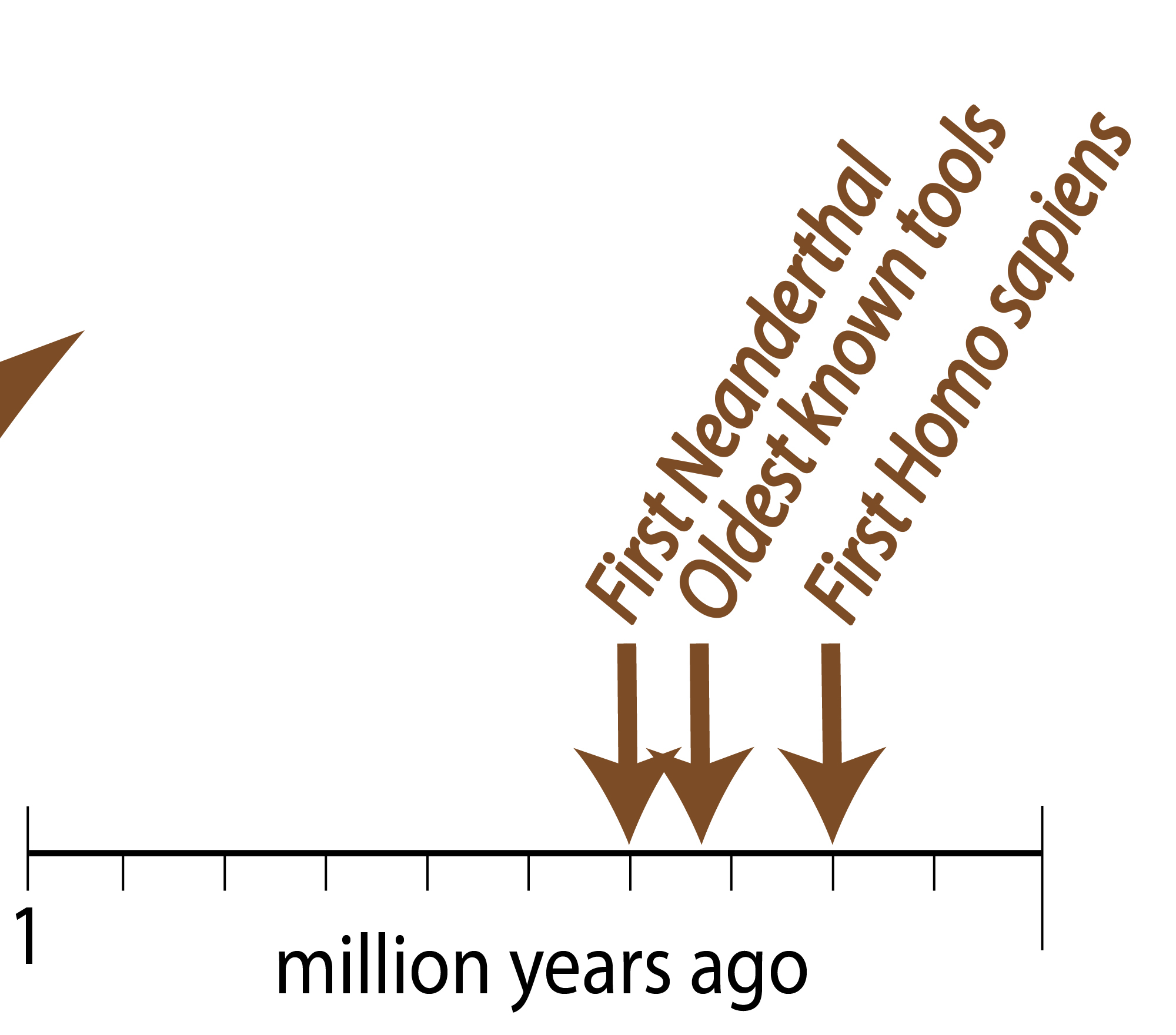 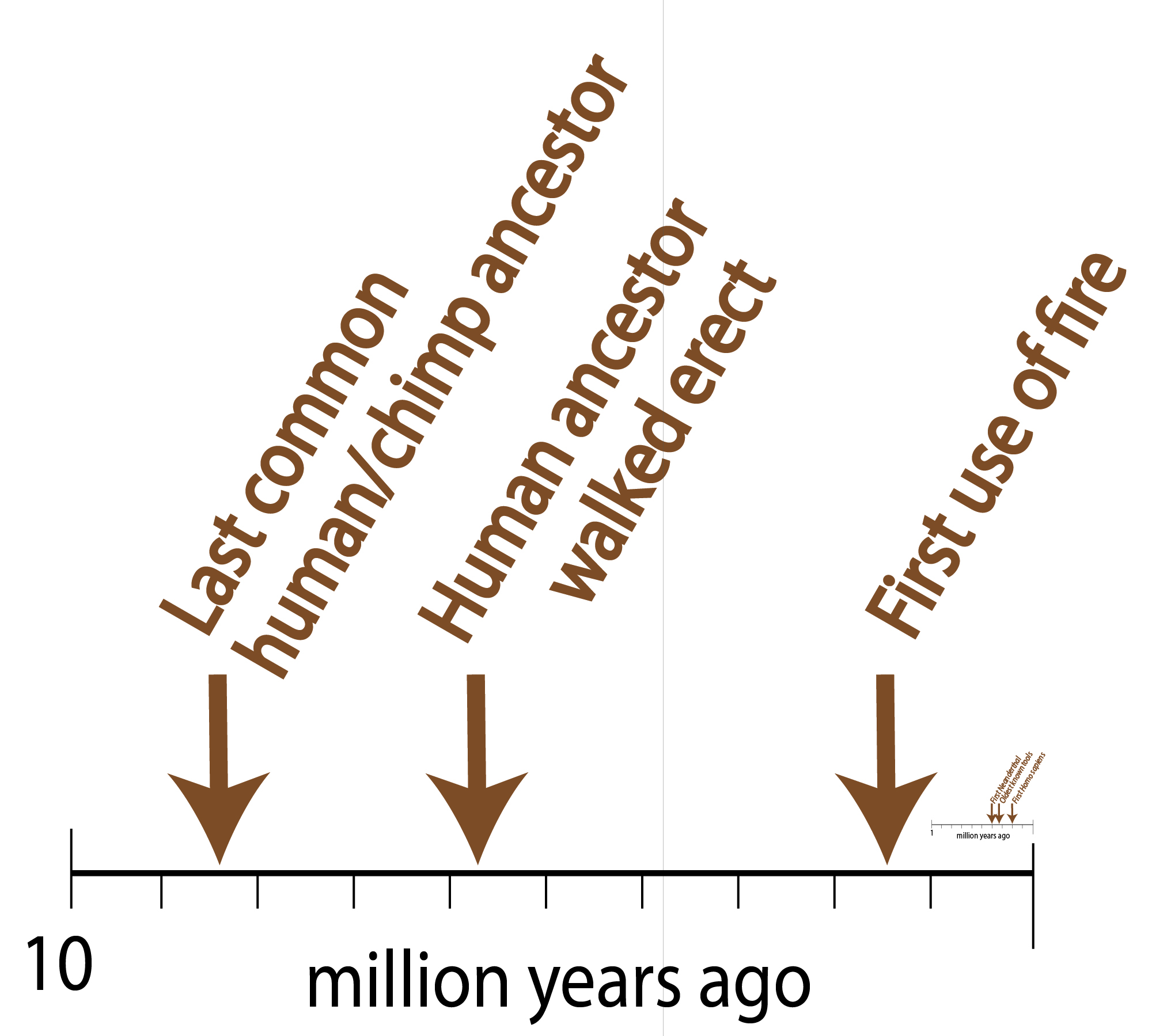 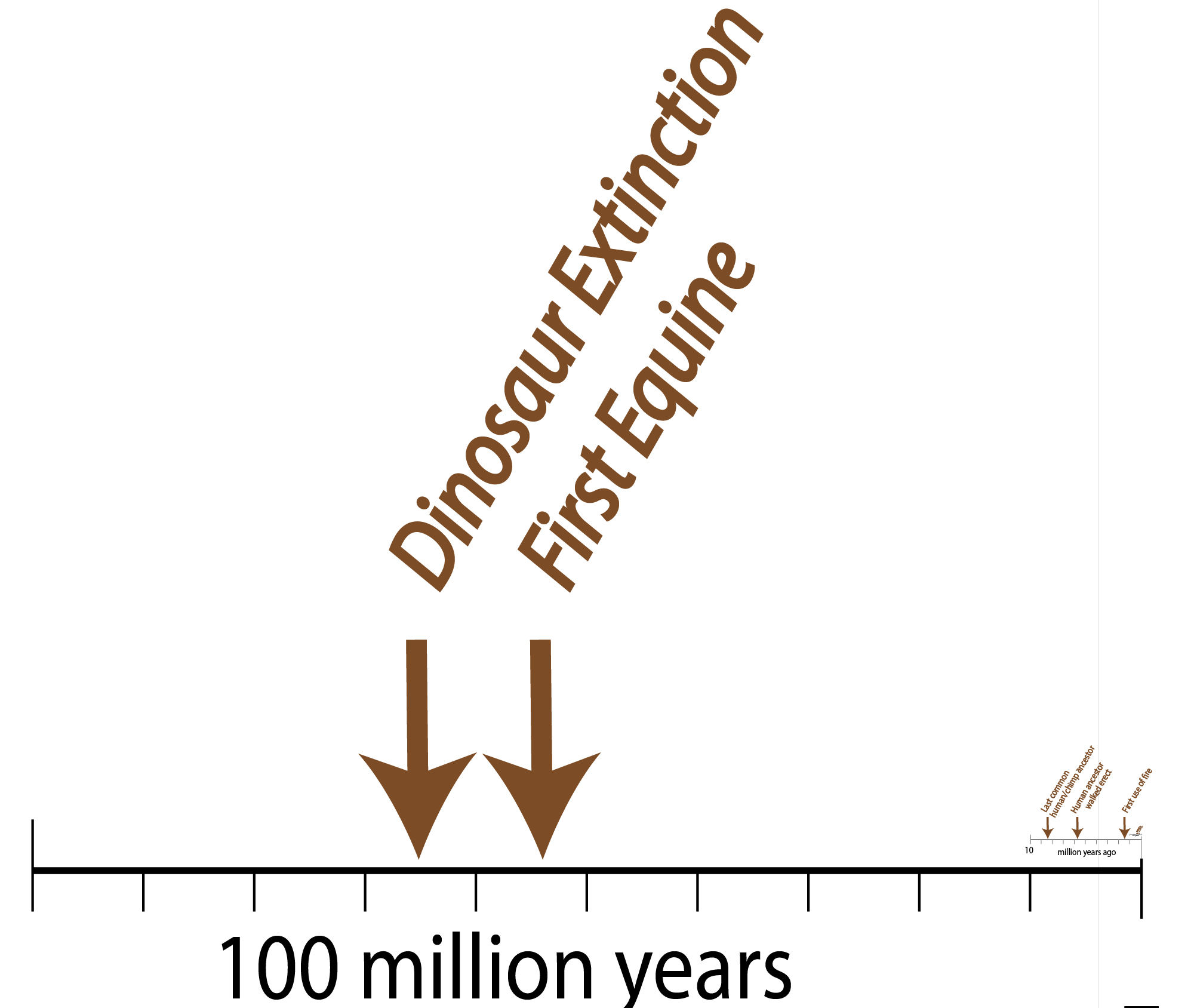 Billion years ago
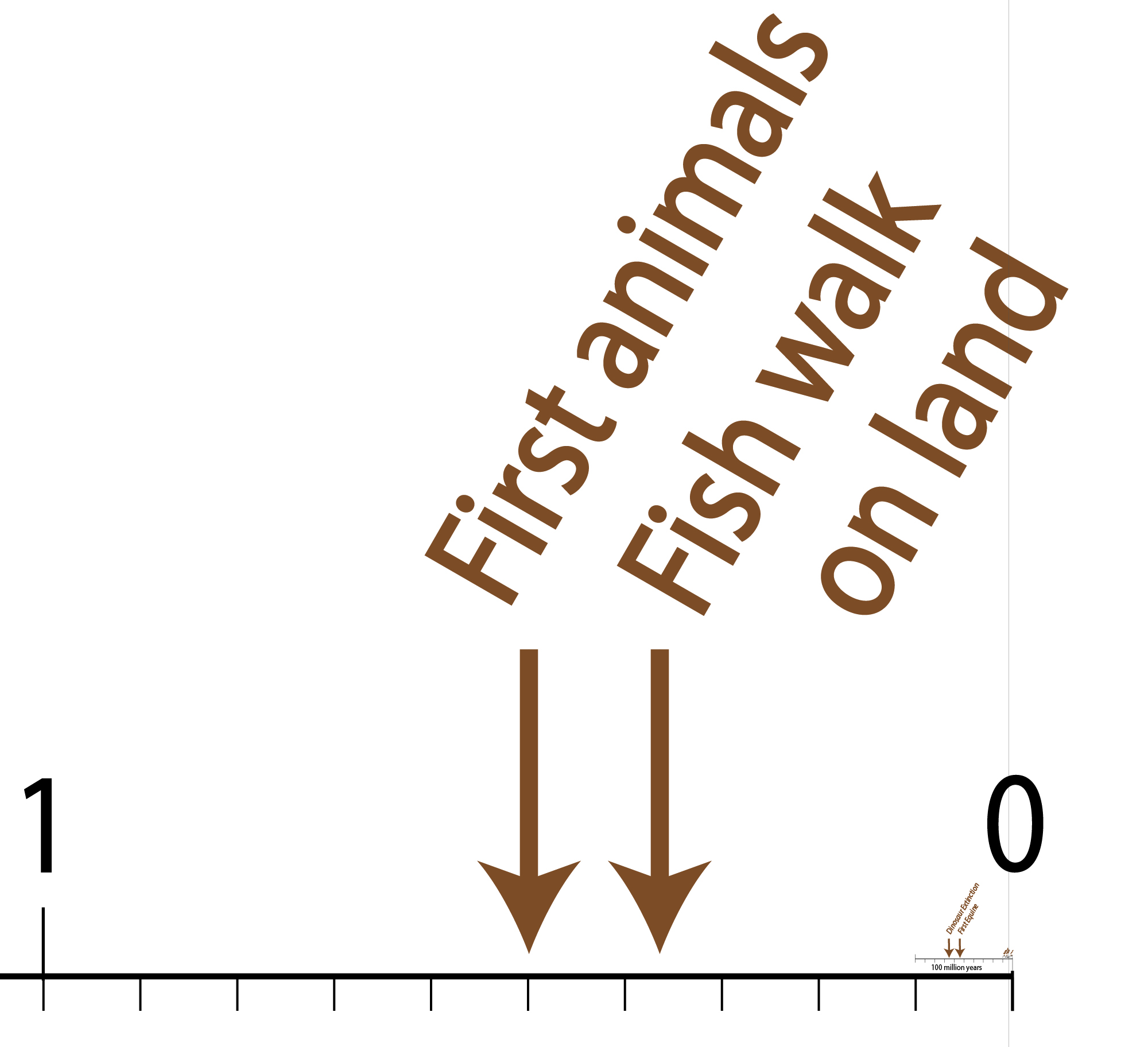 billion years ago
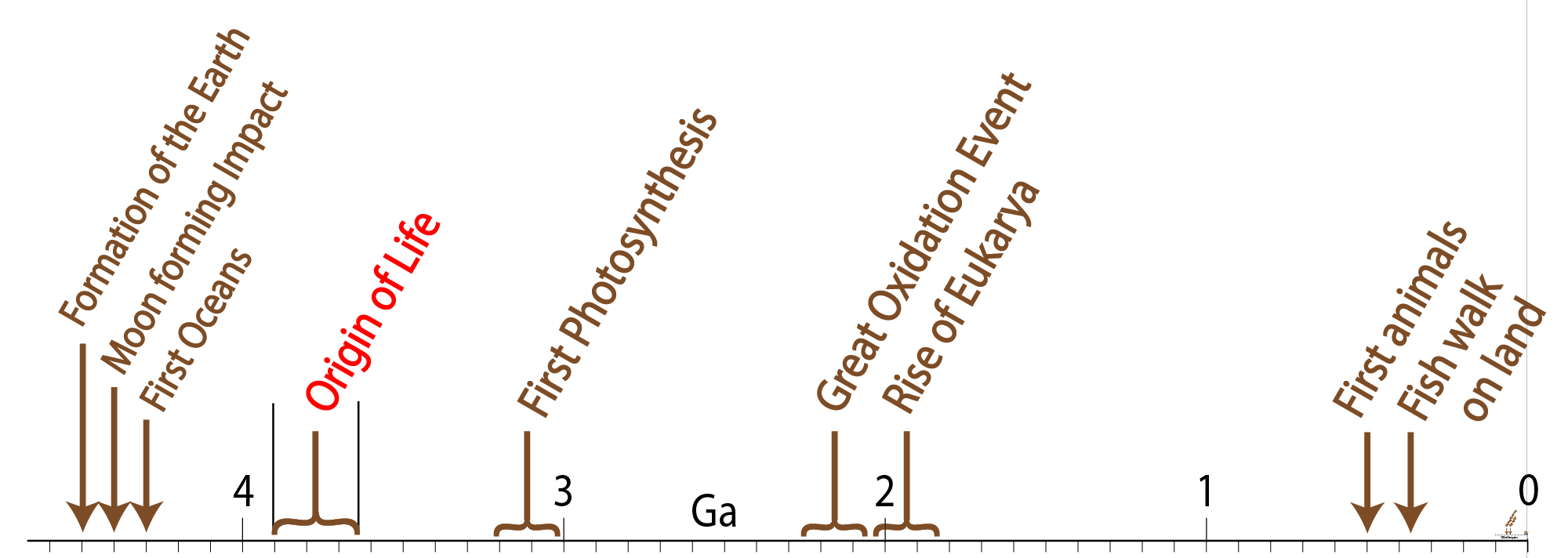 billion years ago
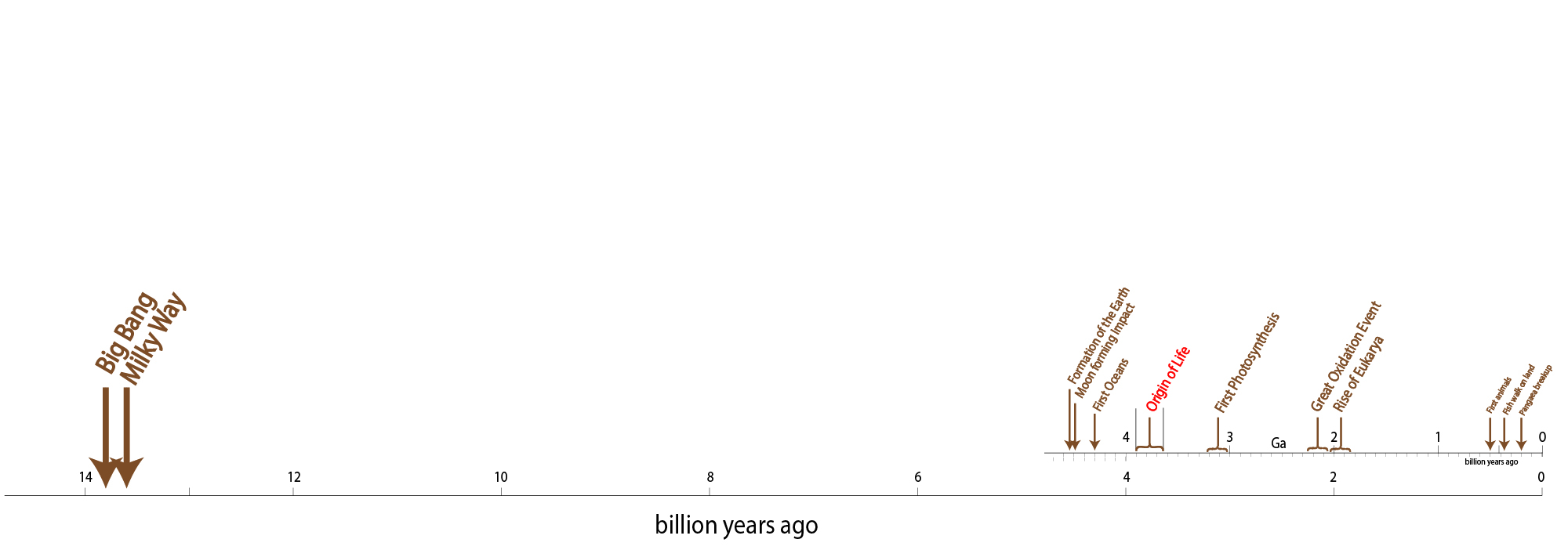 Biopolymers: keys to understanding the OOL
(and biochemistry)


Biopolymers can only be understood collectively

You have to study at them all together to fully understand any of them.
Biopolymers: masters of the universe (of assembly)
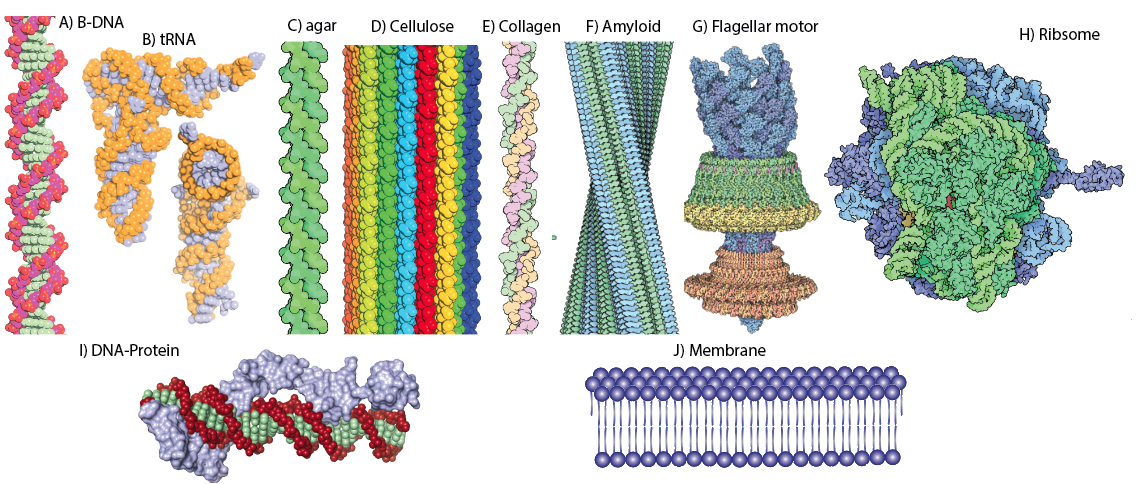 Assemblies are  

stabilized by complementary non-covalent interactions (H-bonds, dipolar interactions, hydrophobic surfaces, shapes…),

can be intermolecular or intramolecular, 

can homomolecular or heteromolecular,

generally exclude covalent interactions (bonds), 
and can arise via annealing, folding, binding, association, aggregation, or crystallization.
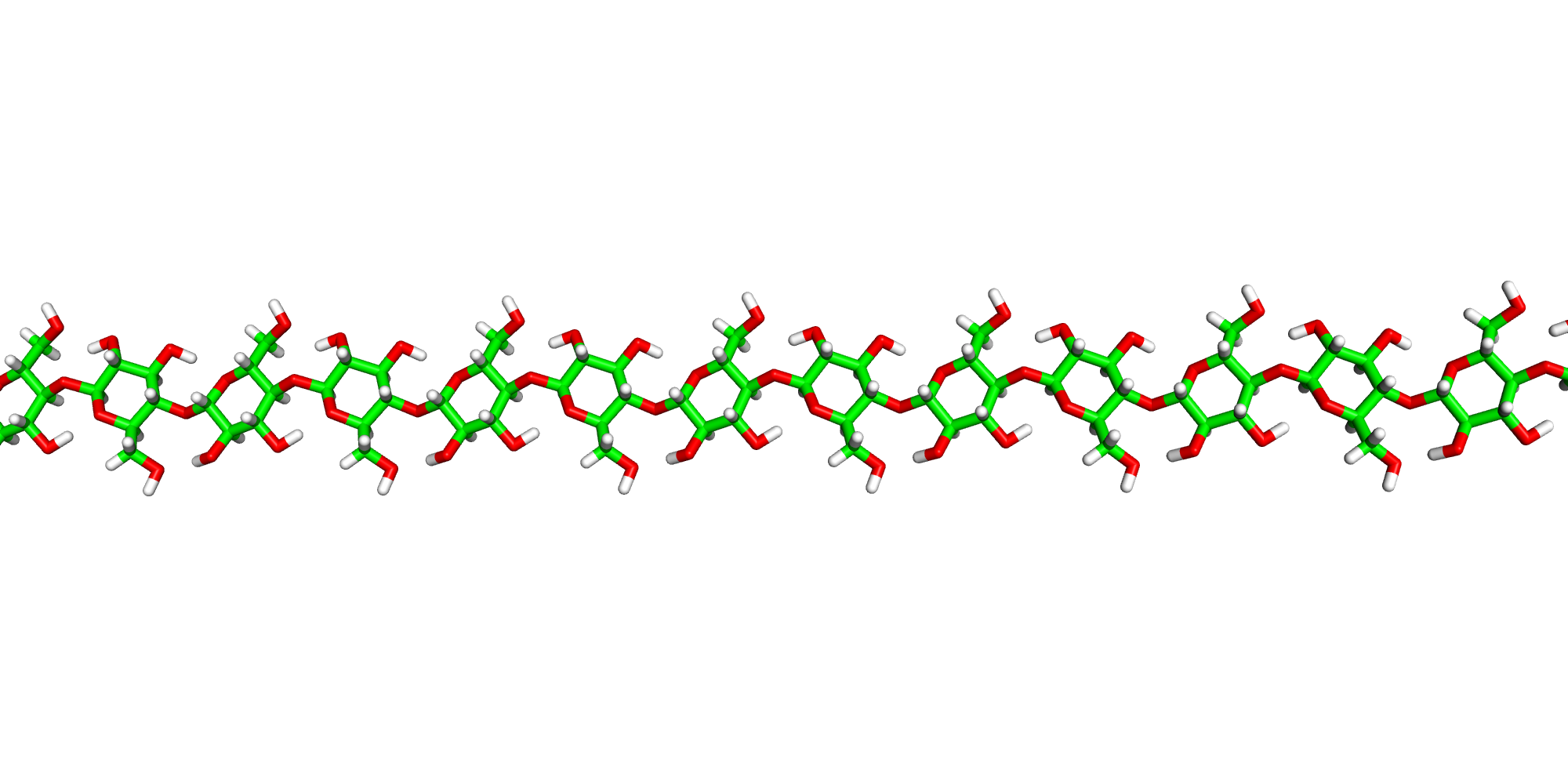 Poly (1,4) b-D-glucose
5 million years – lifetime of each glycosidic bond 
			[(1,4) b-D-glucose]
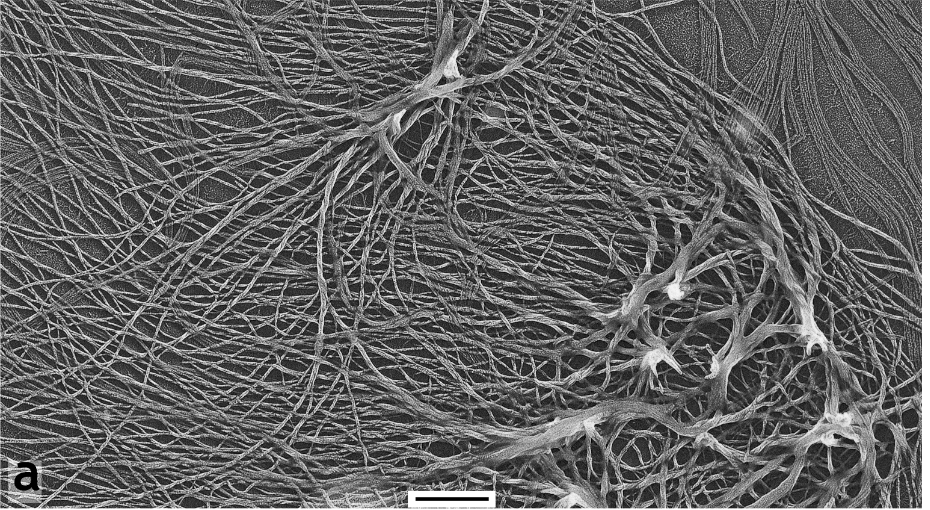 Cellulose: intact after
		250 million years
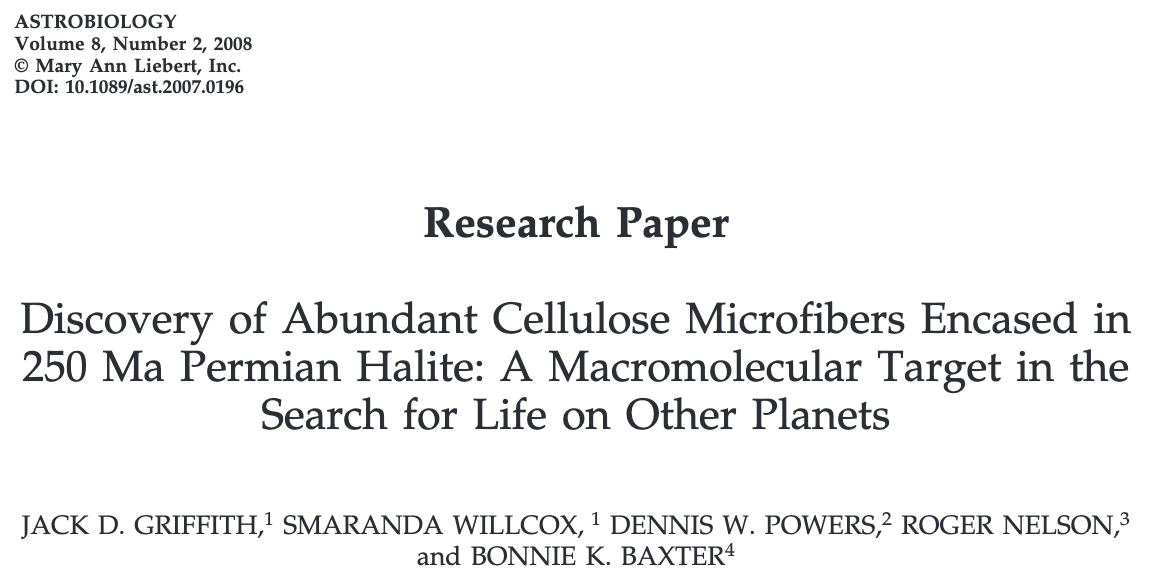 4.7 million years – lifetime of each [(1,4) b-D-glucose] linkage
How does poly (1,4) b-D-glucose 
outlive its intrinsic chemical lifetime? 

How do biopolymers in general
outlive their intrinsic chemical lifetimes?
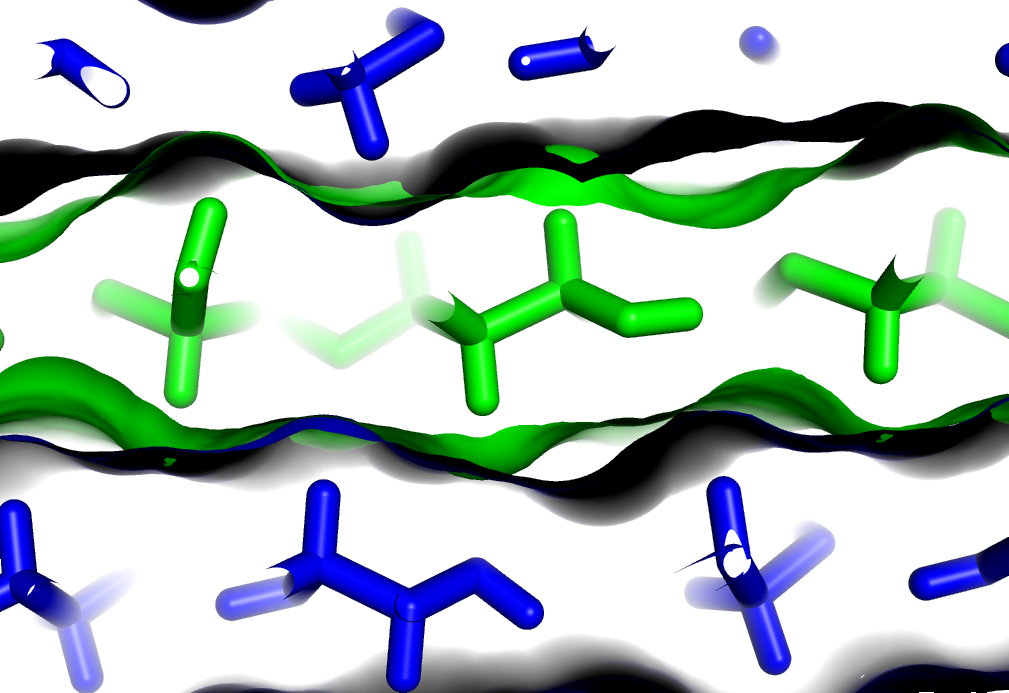 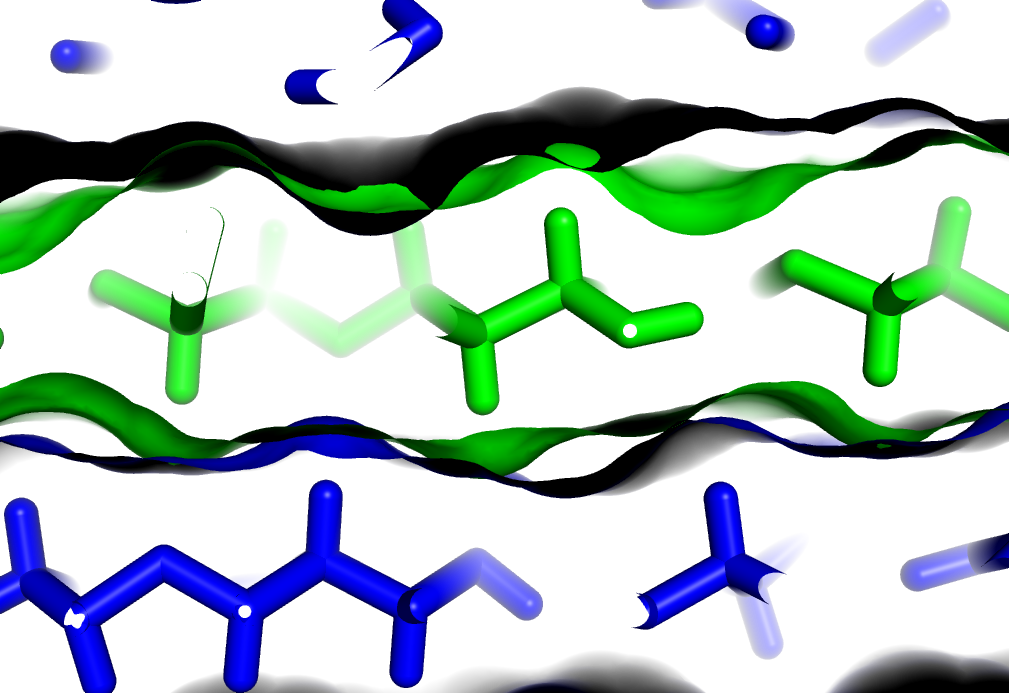 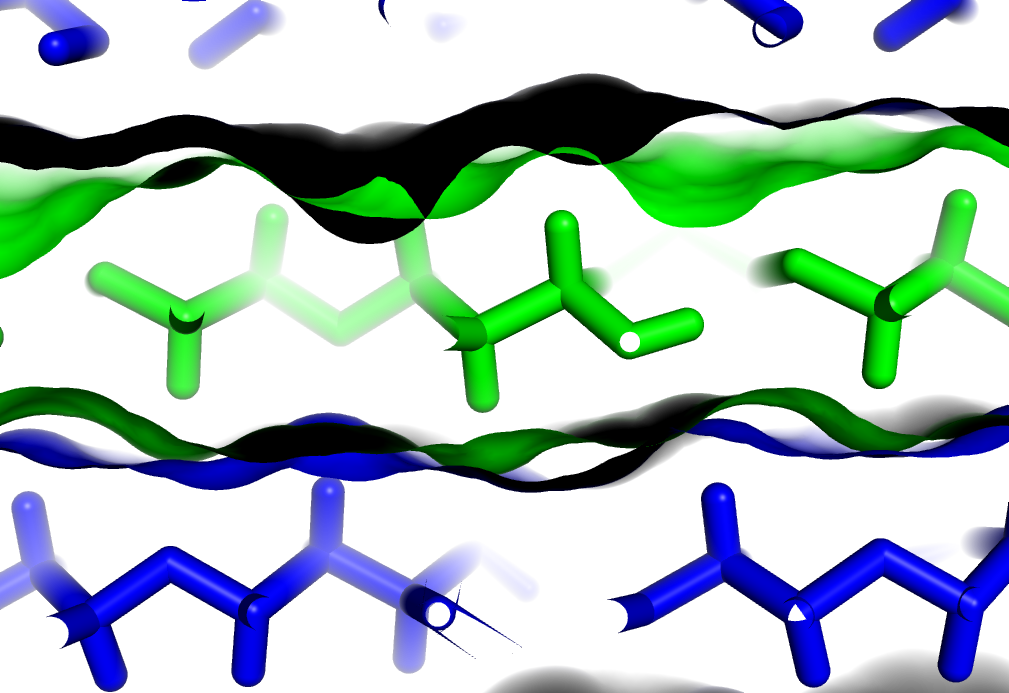 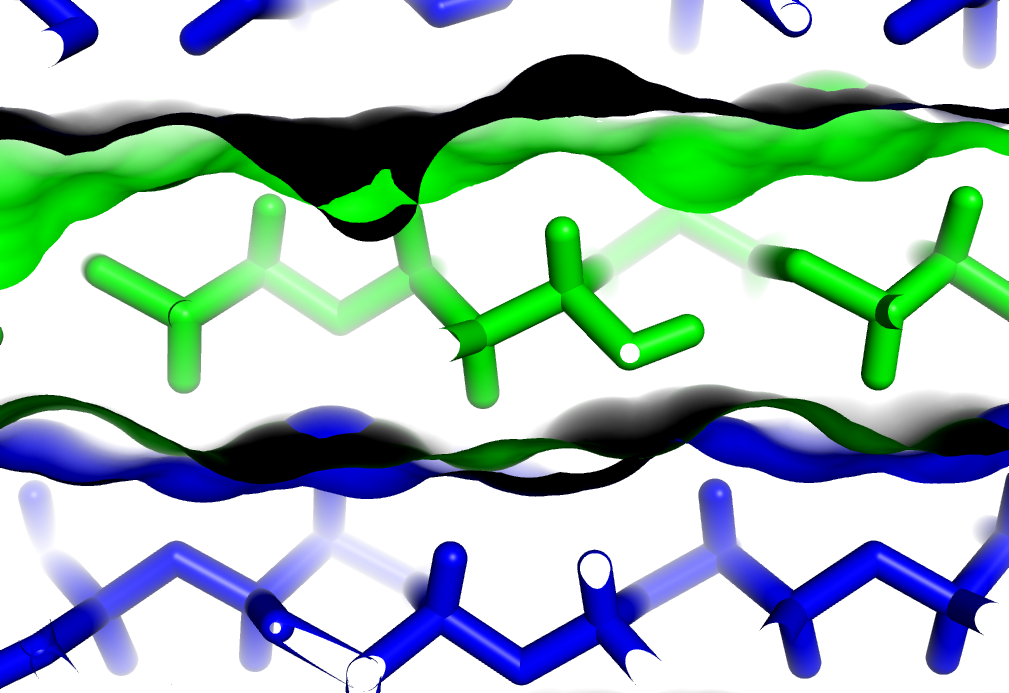 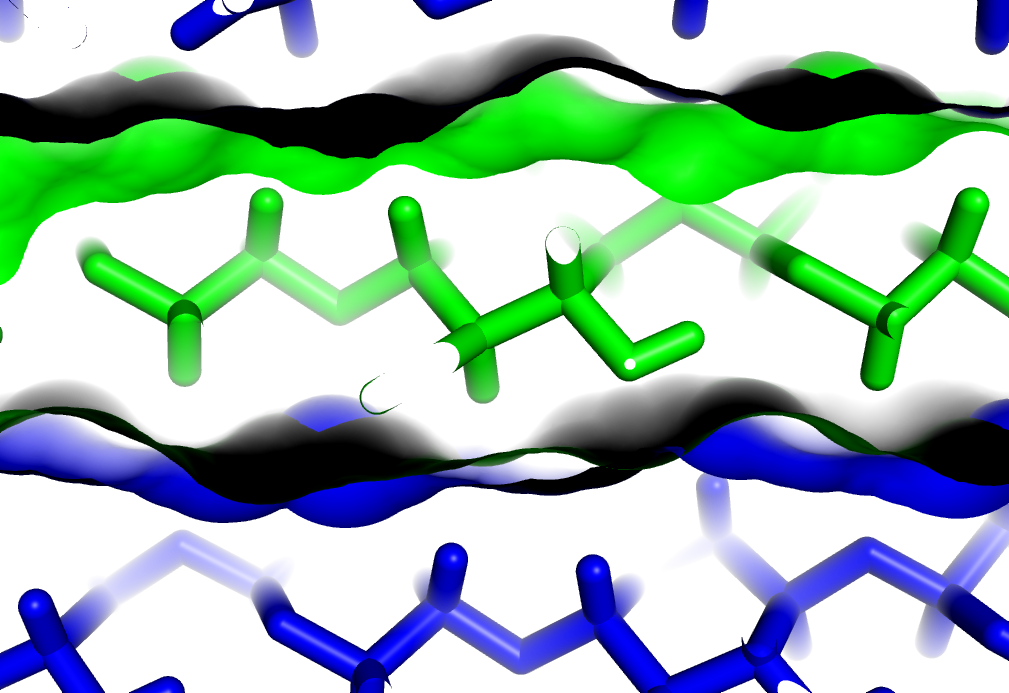 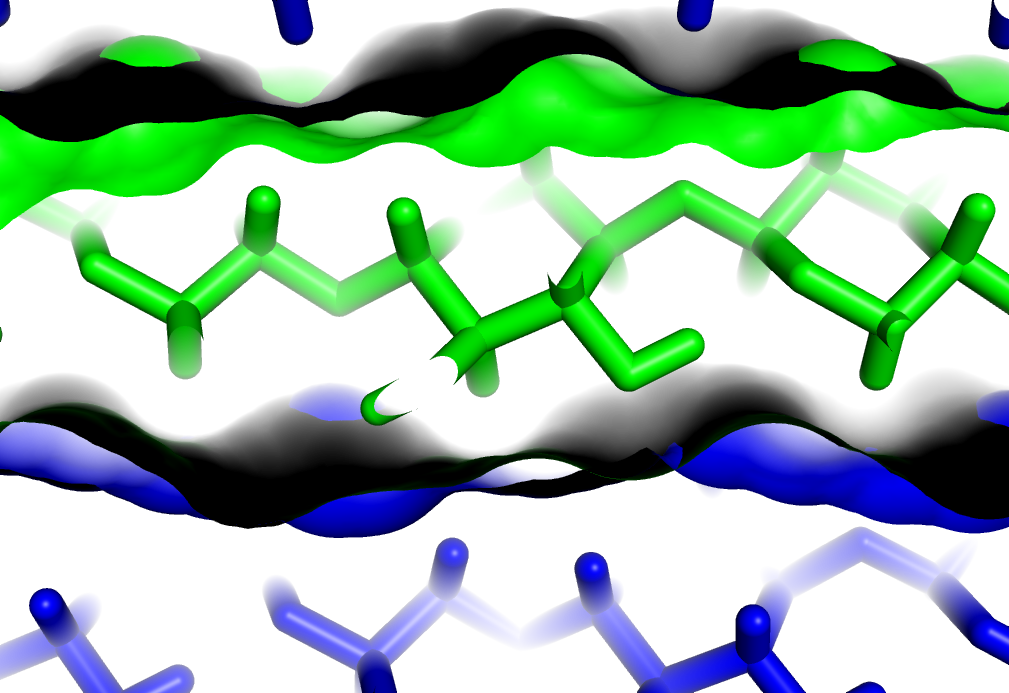 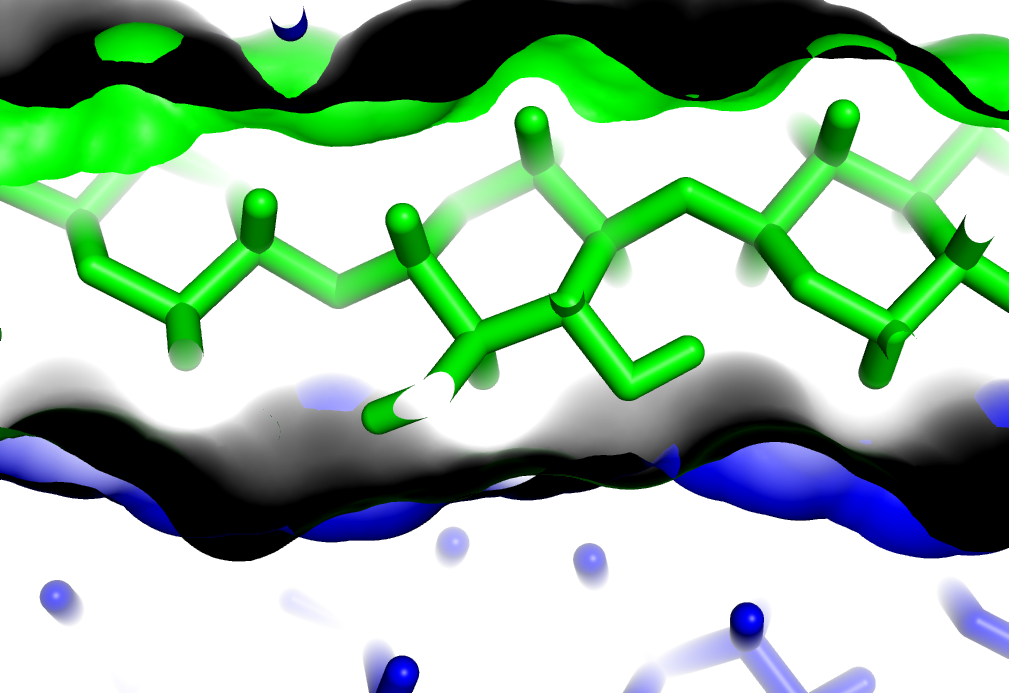 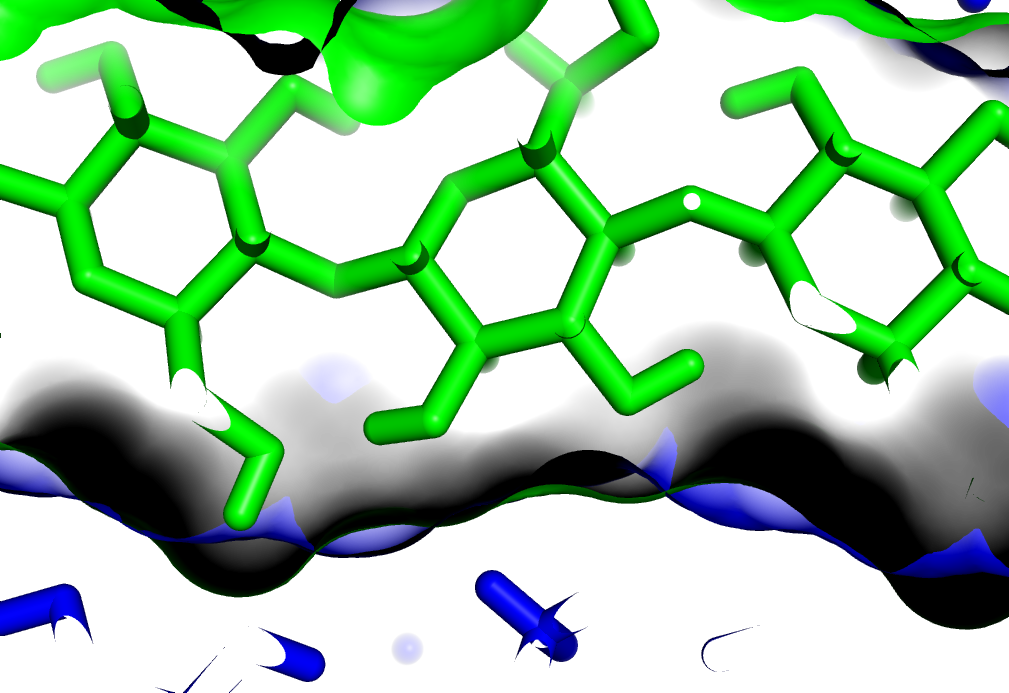 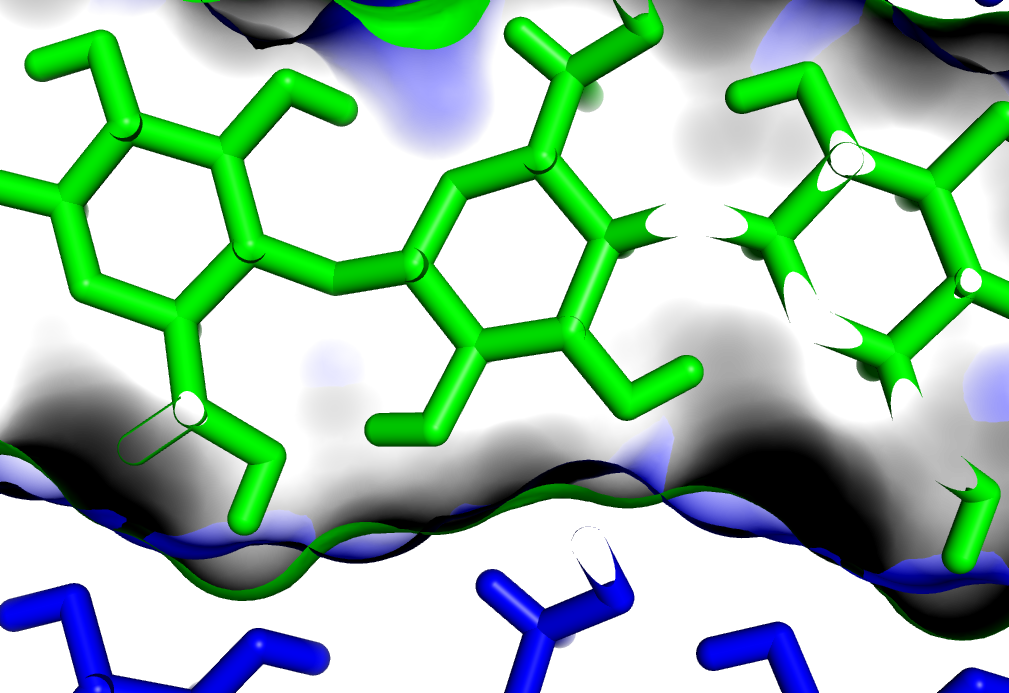 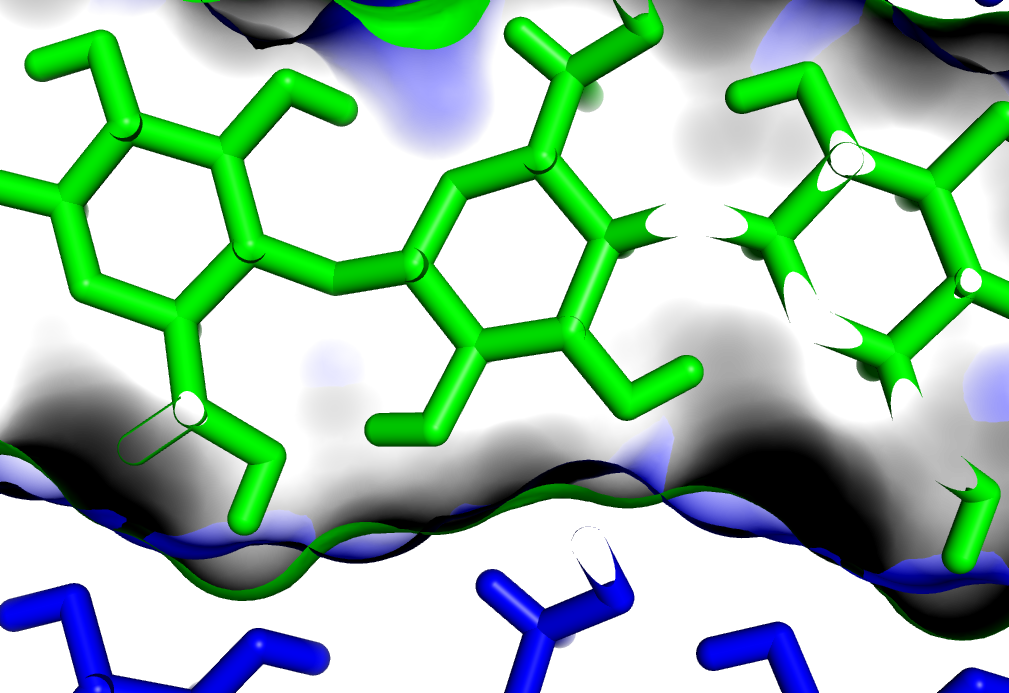 complementary non-covalent interactions 

H-bonds,
dipolar interactions,
hydrophobic surfaces, 
shape.
stop
Recalcitrance: Assembly prevents access to transition states
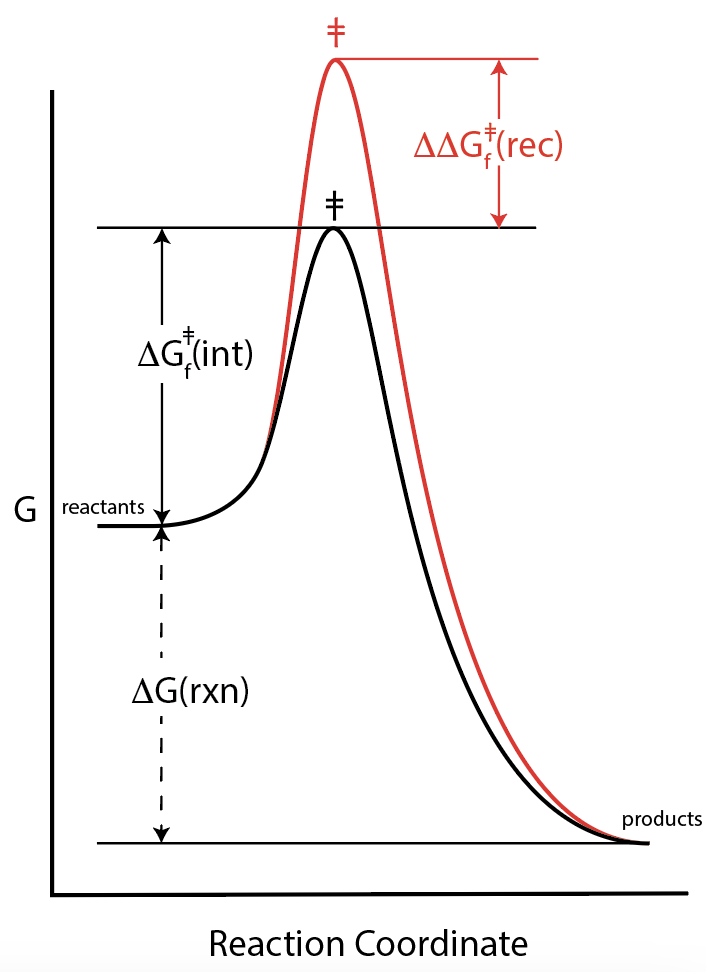 Hydrolysis of assembled cellulose
Hydrolysis of an 
isolated strand
Disassembly
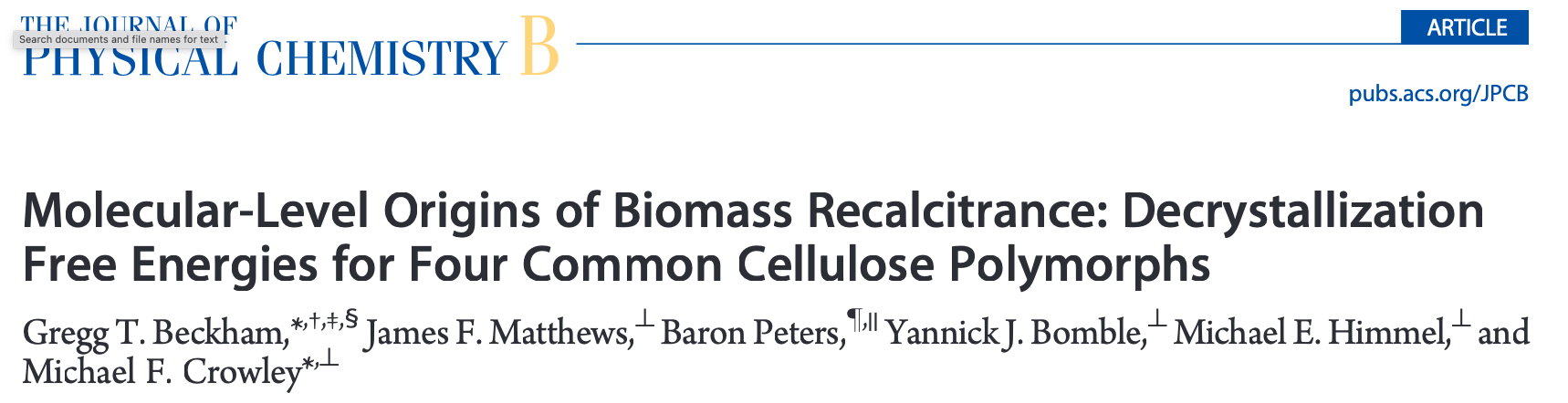 Cellulose cannot be hydrolyzed in the assembled state.
Cellulose must disassemble before it can hydrolyze.
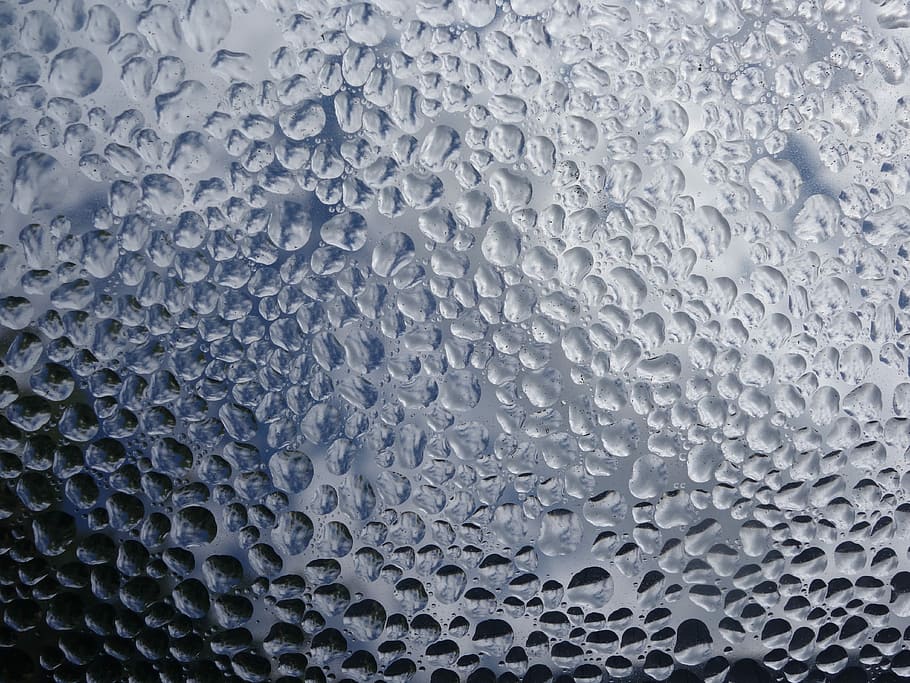 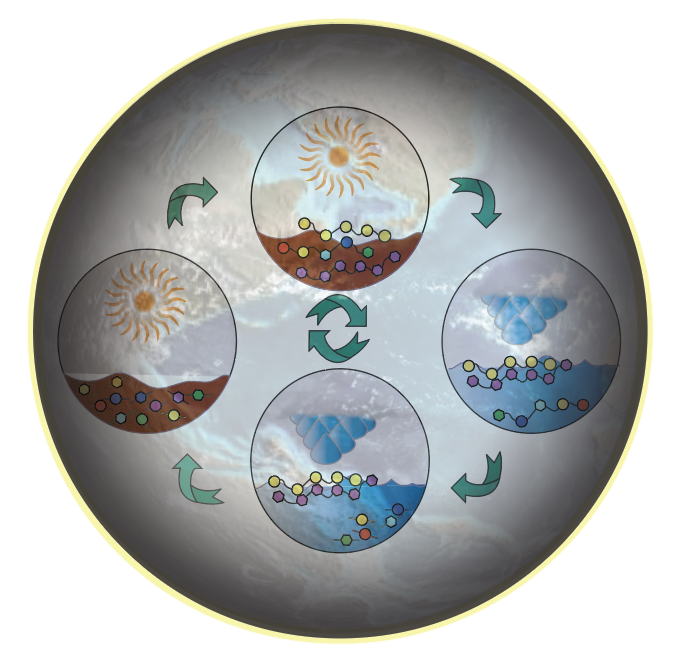 Geochemical processes (spinning planets) cause organics to polymerize (by dehydration) and depolymerize (by hydrolysis).
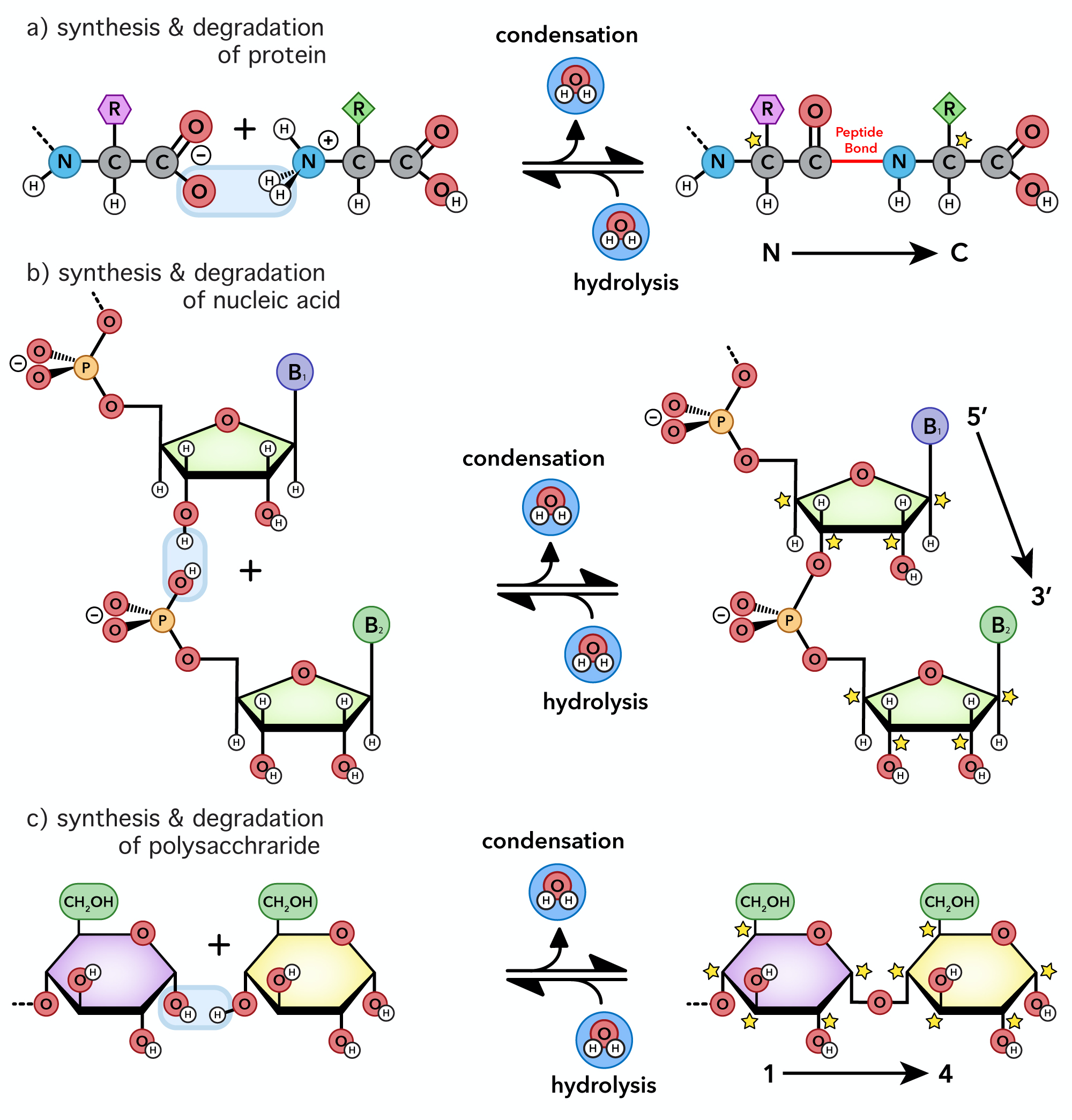 Biological systems cause ‘building blocks’ to polymerize (by dehydration) and depolymerize (by hydrolysis).
all show incredible proficiencies of assembly and co-assembly,
all are synthesized by condensation-dehydration,
all are thermodynamically unstable / kinetically trapped,
all show finely tuned recalcitrance via self-complementarity (see ds DNA, tRNA…), and
all are molecular symbionts 
hetero-recalcitrance (RNA protects protein / protein protects RNA, see ribosome)
RNA synthesizes protein / protein synthesizes RNA
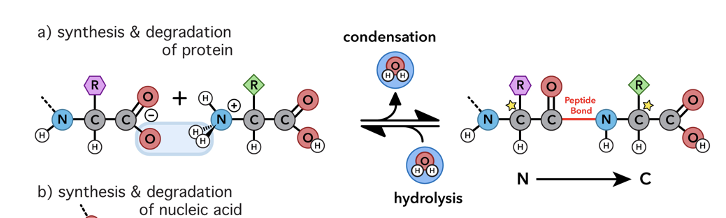 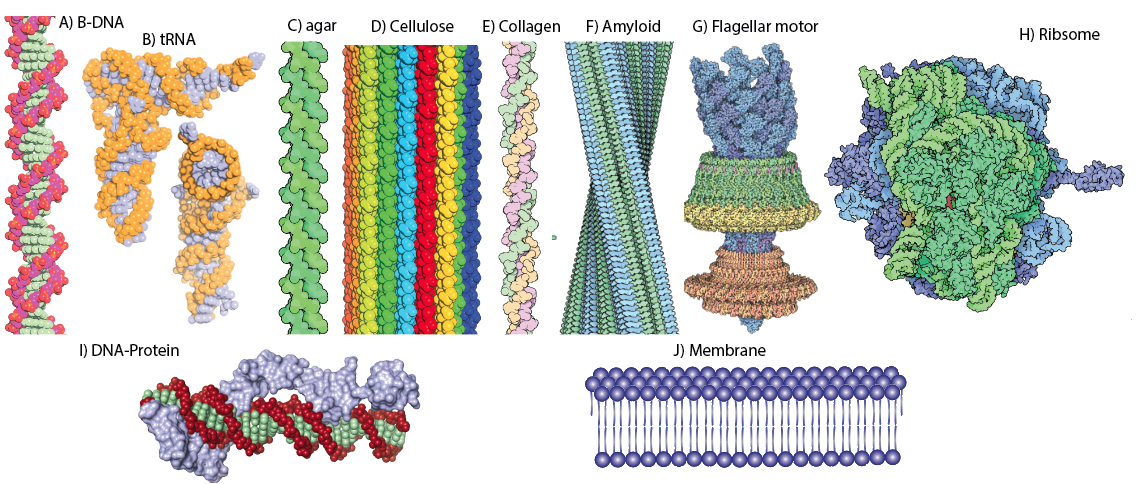 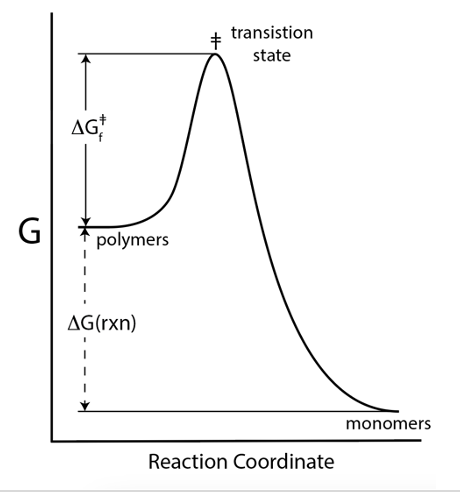 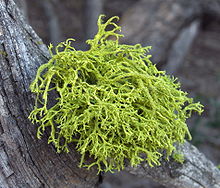